MASTERS 2017 - 2018
Sciences juridiques
Master 1 Droit privé - dir. F. Labarthe
M1 Droit Privé
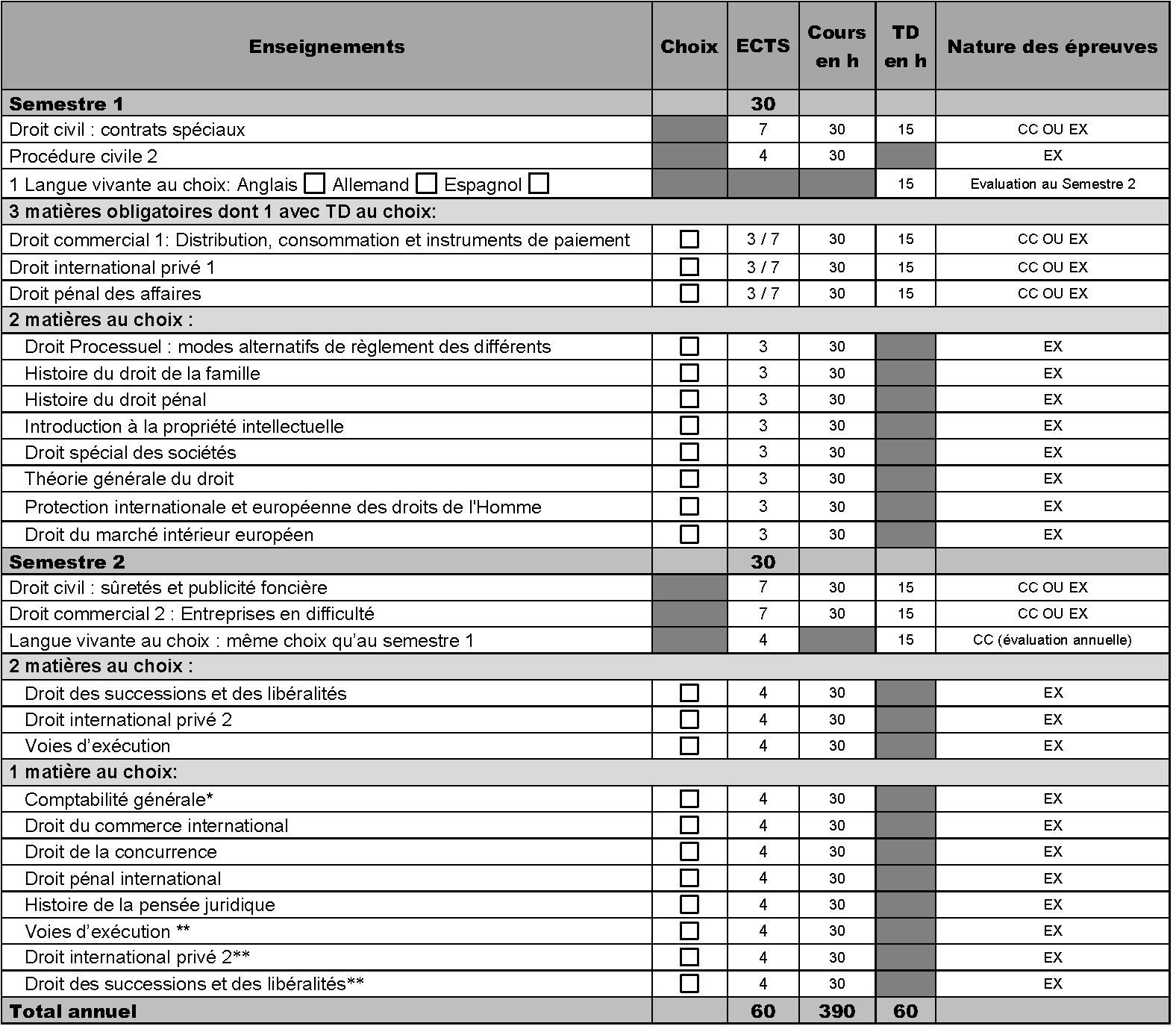 Finalités de Master 2 droit privé :
•  Droit Privé Fondamental - dir. F. Labarthe
•  Droit des Contrats Internes et Internationaux 
	 dir. H. Aubry, C. Seraglini
•  Histoire du Droit et Droit Canonique - dir. B. Bernabé
•  Professions Judiciaires - Droit Processuel
 	 - dir. YM. Serinet
•  Droit Pénal et Pratique du Droit Pénal 
	 - dir. H.Matsopoulou , E. Hirsoux
•  Droit de la Responsabilité Médicale et Pharmaceutique 
	 dir. G. Maitre
Master mention Droit Notarial*
Master 1 & 2 Droit Notarial - dir. P. Callé
Droit Notarial
M2 Droit Notarial
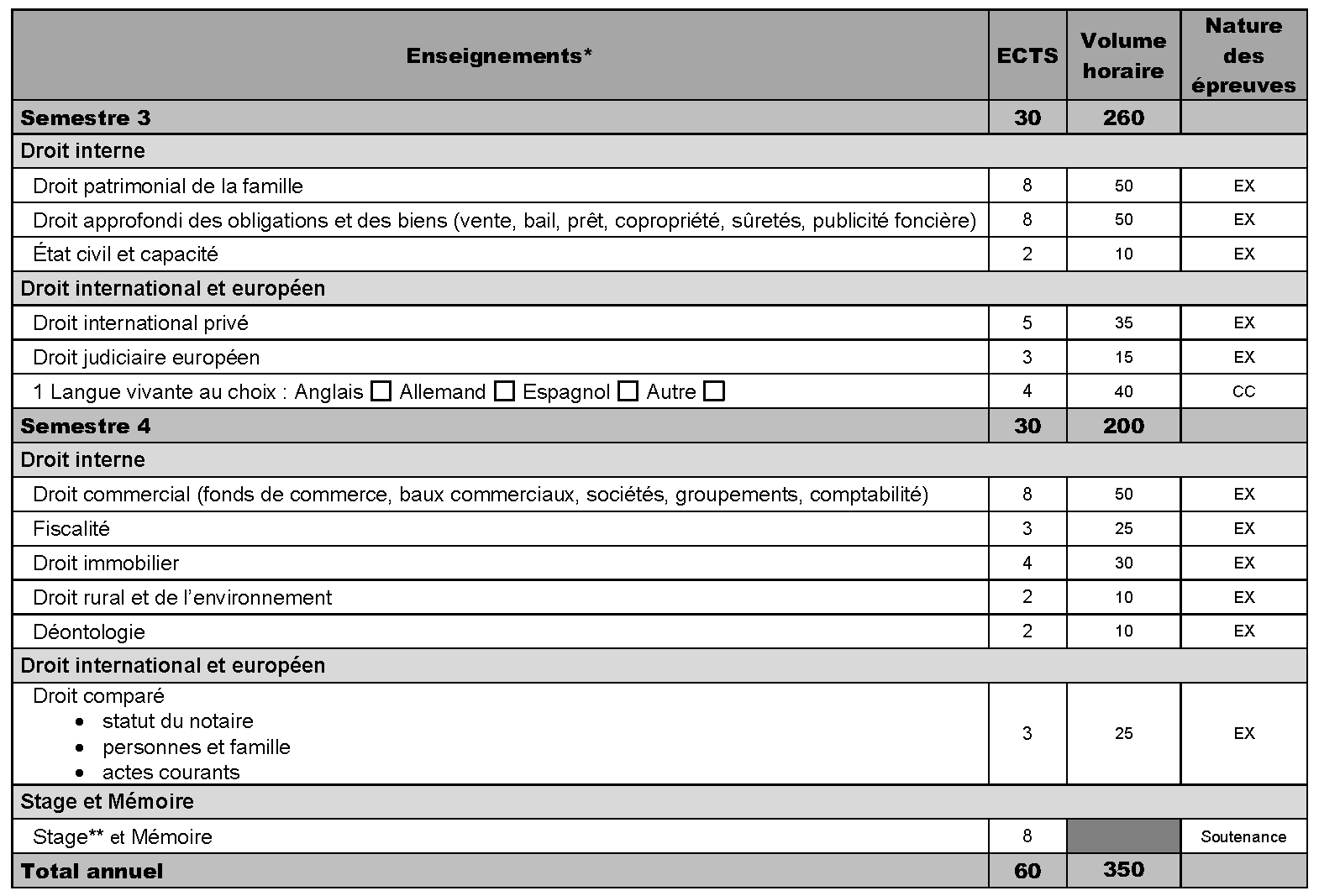 Master mention Droit Social**
Master 1 Droit Social - dir. S.Maillard
M1 Droit Social
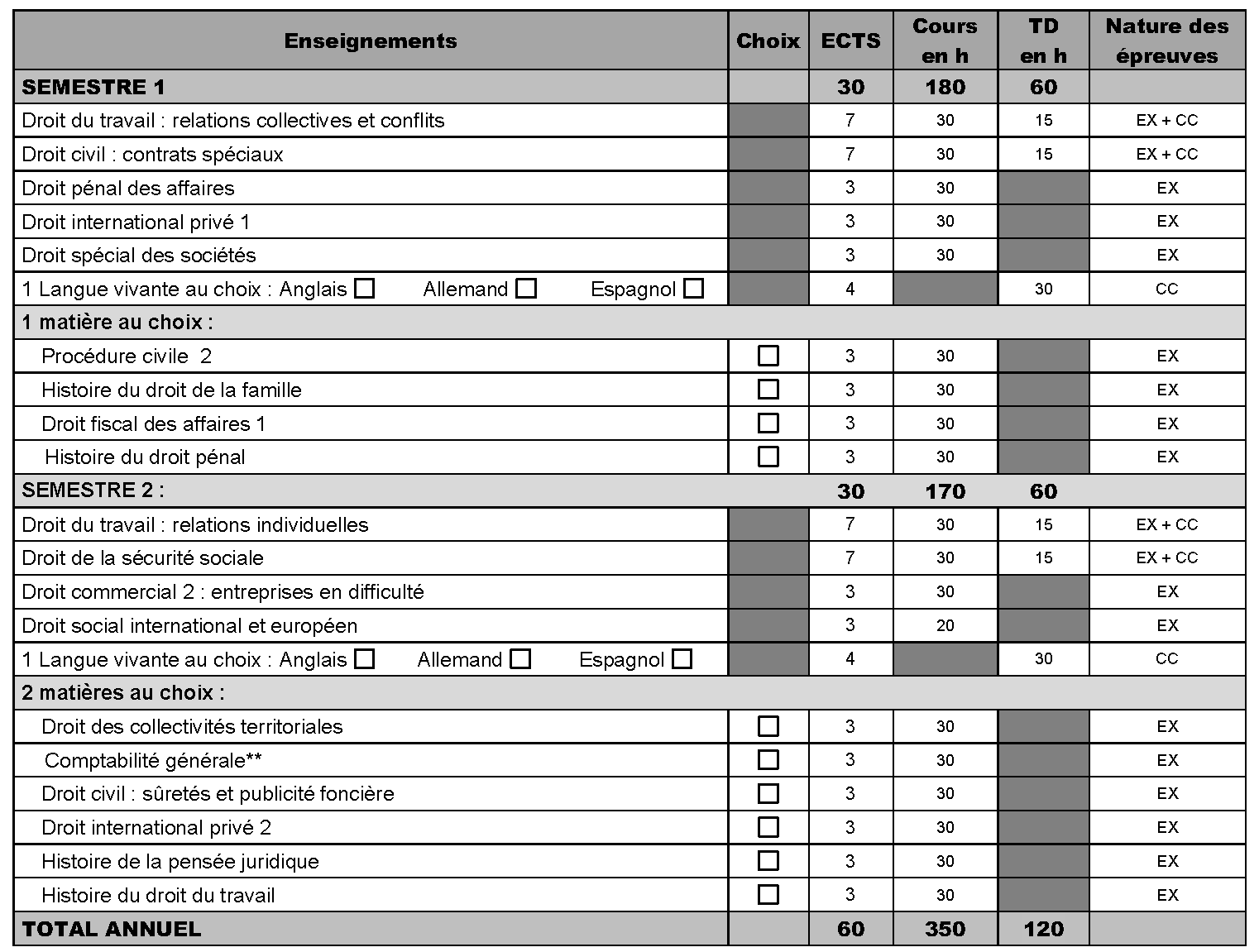 Finalités de Master 2 Droit Social :
Responsables :
•  Droit et Pratique des Relations du Travail - dir. E. Hirsoux
•  Gestion des Entreprises et Management des Ressources 
	 Humaines - dir. A. Chikaoui
Master mention Droit des Affaires**
Master 1 Droit des Affaires - dir. V. Magnier
M1 Droit des Affaires
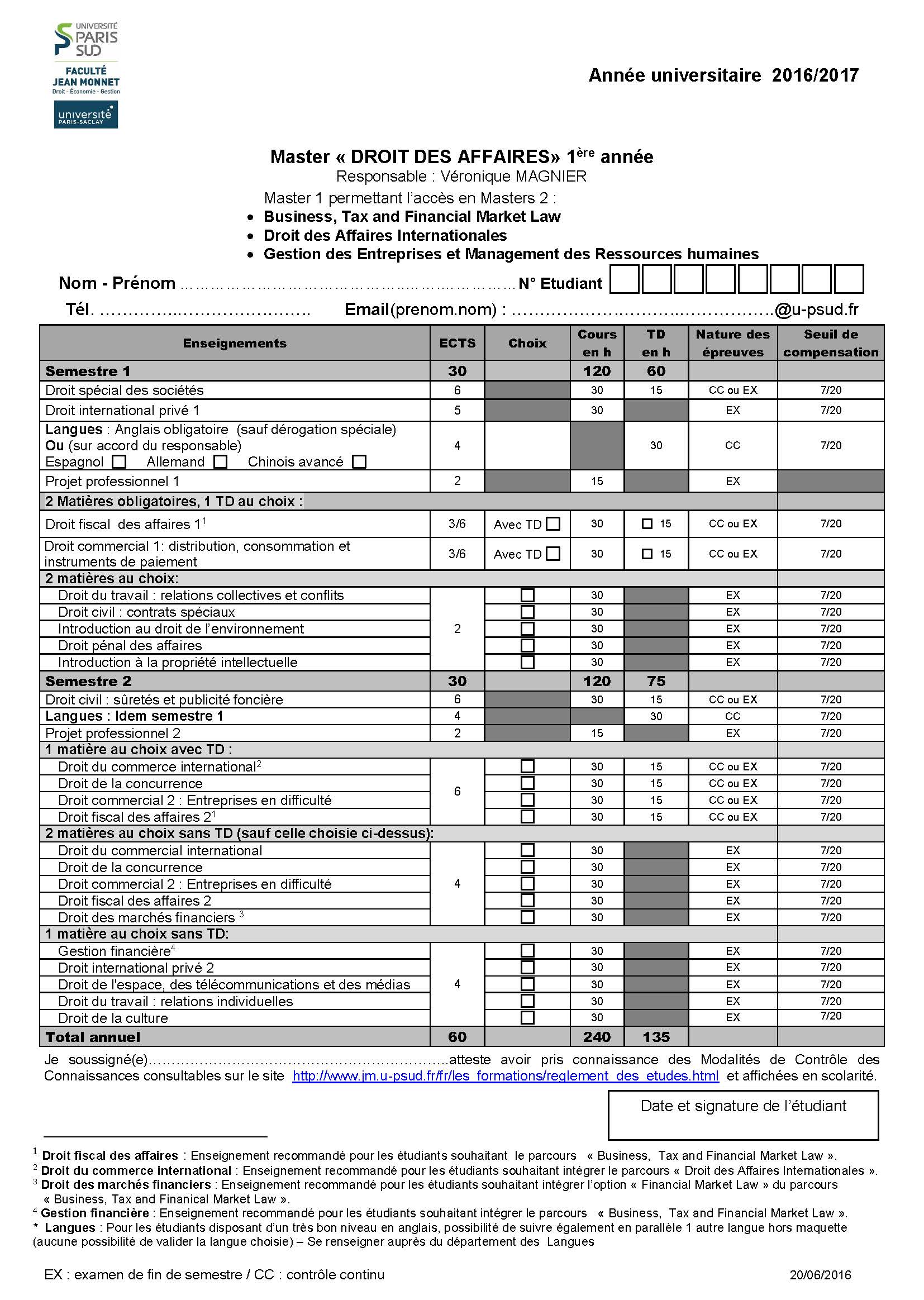 Finalités de Master 2 Droit des affaires :
•  Business, Tax et Financial Market Law - dir. V. Magnier, 
	 Y. Paclot
•  Droit des Affaires Internationales - dir. X. Boucobza, 
	 G. Mecarelli
•  Gestion des Entreprises et Management des Ressources 
	 Humaines - dir. A. Chikaoui
Master mention Droit Public**
•	Master 1 Droit public Général - dir. JE.Callon
• 	Master 1 Droit du Patrimoine Culturel 
	- dir. S. Duroy, G. Goffaux
• 	Master 1 Droit de l’Environnement 
	- dir. L. Fonbaustier
Parcours M1 Droit Public Général
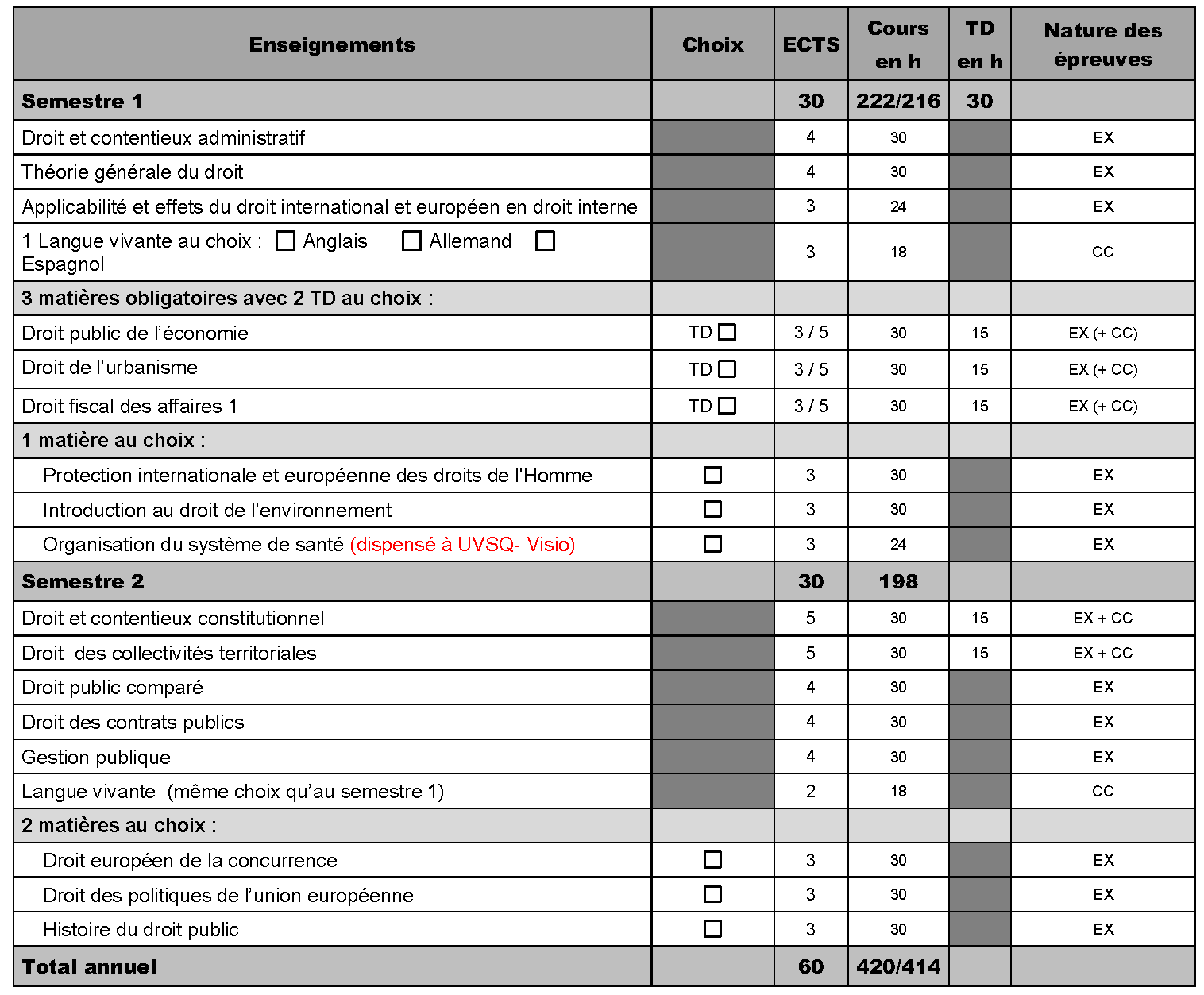 Parcours  M1 Droit du Patrimoine Culturel
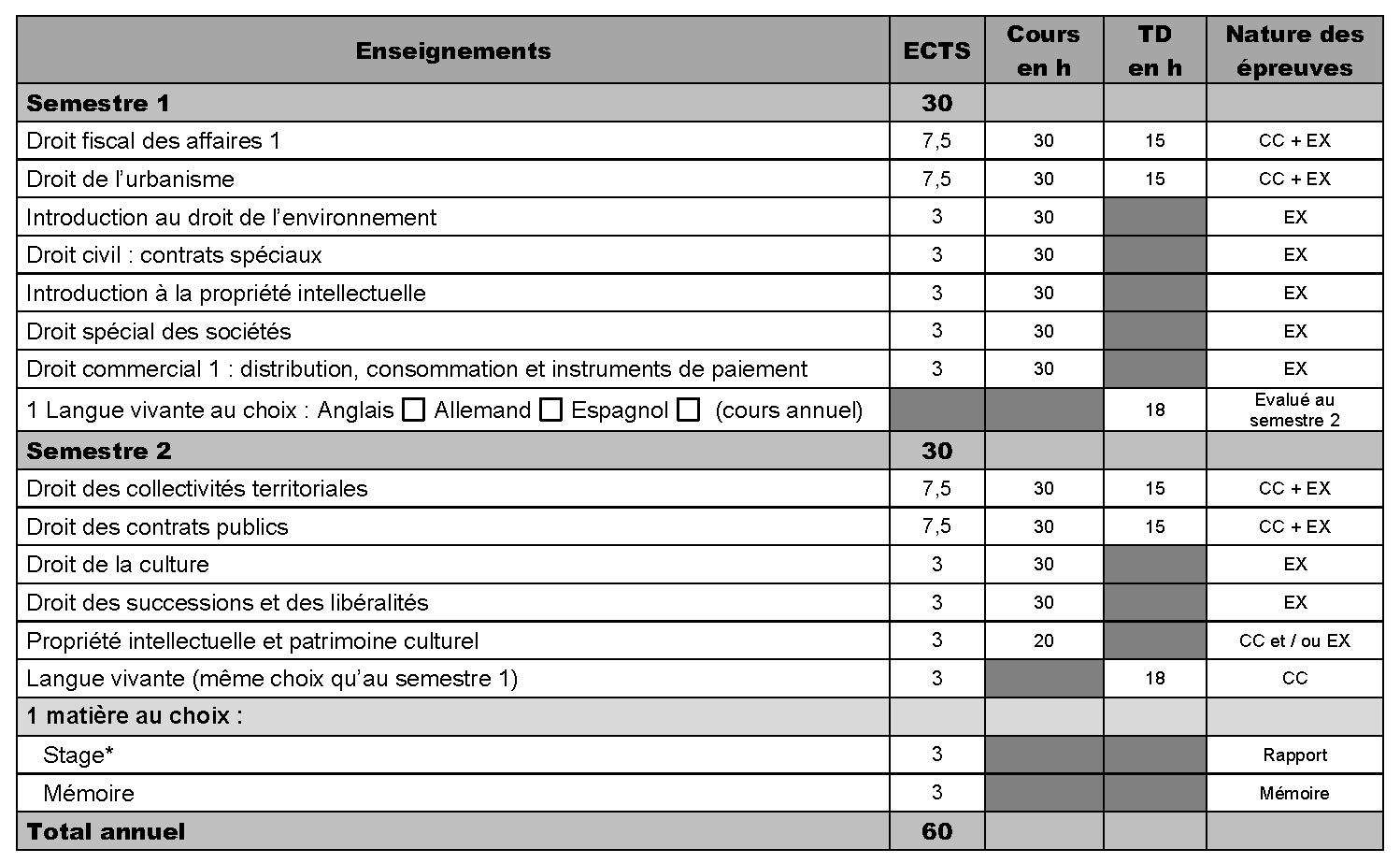 Master 1 Droit de l’Environnement
Master 1 généraliste « semi-spécialisé »

disciplines privilégiant le droit de l’environnement en milieu ouvert (urbanisme, collectivités, droit de l’espace, etc.)
formation de M1 accueillant les étudiants de L3 juristes « tous profils » et maintenant les candidatures plurielles (droit public, urbanisme, environnement, etc.)
suivi « quasi individualisé » : projets pro 1 et 2 (cv, lettres motivation, crowfounding, pétitions, etc.)
2 cycles de conférences : « Grands défis environnement et planète » + « Nouveaux champs d’étude en droit de l’environnement »
Finalités de Master 2 Droit Public :
•  Droit Public Recherche et Concours 
	- dir. S. Duroy, O. Mamoudy
•  Droit de la Construction et de l’Urbanisme - dir. JE. Callon
•  Contrats et Marchés Publics - La Pratique de l’Achat 	   	      
Public - dir. JM. Peyrical
•  Droit du Patrimoine Culturel - dir. S. Duroy, G. Goffaux
•  Droit de l’Environnement - dir. L. Fonbaustier
Masters Droit de l’Environnement 1/7
POURQUOI VOUS ALLEZ CHOISIR
LA FINALITÉ DE MASTER : « DROIT DE L’ENVIRONNEMENT » ?


1. « Le 21e siècle sera écologique ou ne sera pas » => on le sait notamment depuis le Grenelle de l’environnement, les stratégies vertes de l’Union européenne, la COP Climat 21, etc. : les problématiques environnementales sont l’un des défis majeurs et le droit tiendra dans les solutions à apporter un rôle crucial et croissant.
 
2. Notre formation, unique, est la seule en France à proposer une articulation fine entre formation technique aux disciplines juridiques liées à l’environnement, sensibilisation aux approches scientifiques et accompagnement individualisé pour les recherches de stage ou la méthodologie de la recherche.
Masters Droit de l’Environnement 2/7
3. Pour ce qui est de la consolidation, notamment méthodologique, de votre parcours d’ensemble à l’Université :

poursuite et fin de l’approfondissement d’une formation théorique généraliste en tant que juristes (rappel constant des sources et principes fondamentaux).

une approche technique reposant sur des séminaires et mises en situation, couplage avec la sensibilisation scientifique.

une dimension concrète et dynamique insufflée par les « grands défis de l’environnement », les « nouveaux champs d’étude en droit de l’environnement » et par l’accompagnement dans l’acquisition des techniques de recherche d’emploi.
Masters Droit de l’Environnement 3/7
4. Vous pouvez concevoir ce M2 de deux manières dans le cadre de votre « stratégie cursus » :

– soit comme une formation technique complétant un premier Master à vocation plus généraliste (droit public, droit privé, développement durable, aménagement du territoire, etc.)

– soit comme un master pré-spécialisé que vous pourrez coupler avec une finalité entrant en parfaite synergie avec le nôtre : urbanisme et construction, risques sanitaires et environnementaux, nouvelles énergies, santé, sécurité sanitaire et alimentaire…
Masters Droit de l’Environnement 4/7
PARMI LES POINTS FORTS DE
LA FINALITÉ DE MASTER : « DROIT DE L’ENVIRONNEMENT »


1. Un « mix » d’enseignants très dynamiques et impliqués, issus d’horizons variés et complémentaires (universitaires de haut niveau, hauts fonctionnaires, avocats, managers séniors dans de grandes entreprises).
 
2. Un alliage unique entre formation juridique spécialisée de haut niveau et ouverture sur les sciences toujours présentes dans les problématiques environnementales (universitaires de l’Université Paris-Sud et scientifiques issus de grandes écoles : AgroParisTech, Polytechnique, ENS Cachan, etc.).
Masters Droit de l’Environnement 5/7
3. Une préoccupation constante :

– mettre les étudiants destinés à la recherche (minoritaires) au plus haut   
   niveau de formation.

– mettre ceux (très majoritaires) à vocation « pro » au plus près des métiers 
   d’avenir en droit de l’environnement.
M1 Droit de l’Environnement 6/7
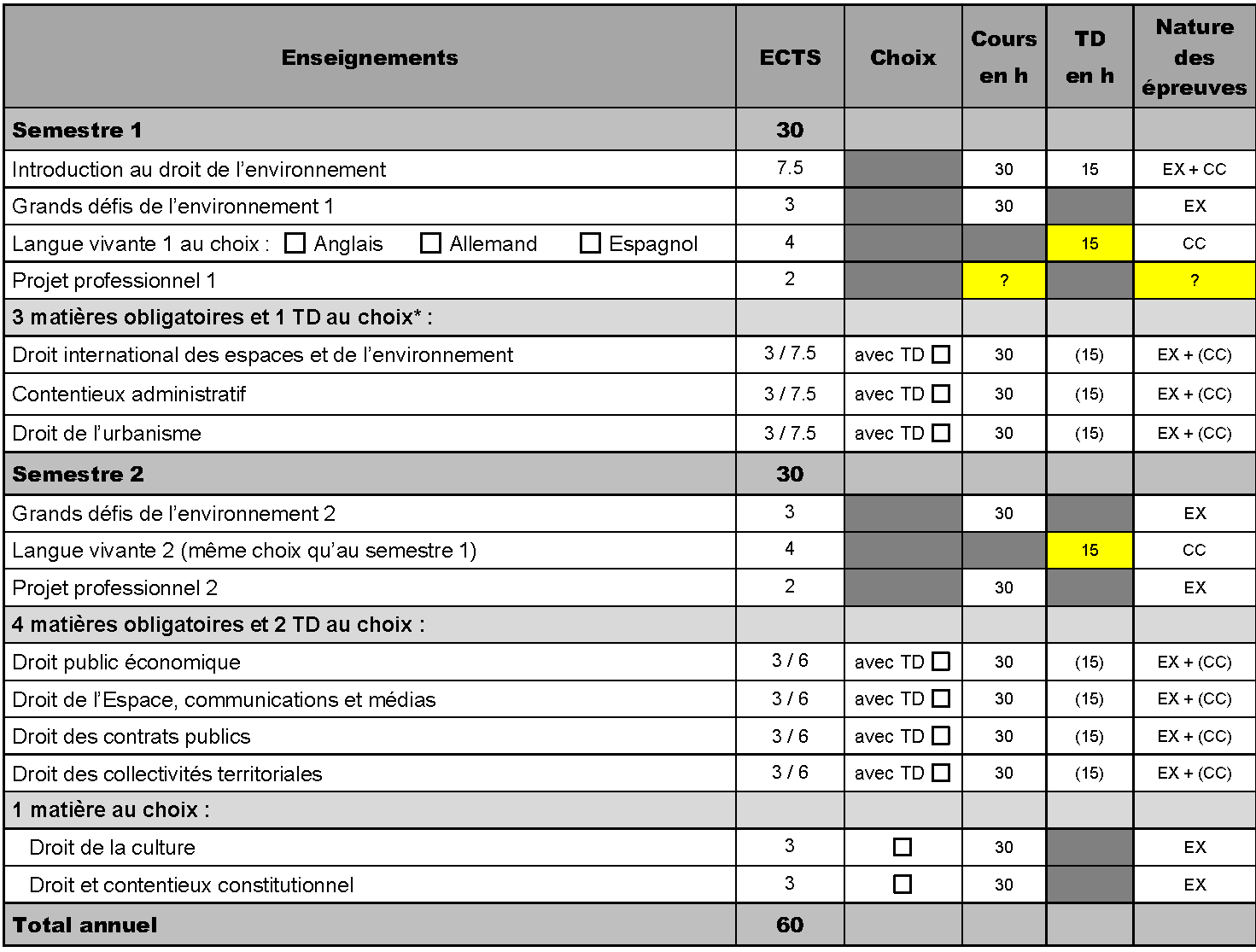 M2 Droit de l’Environnement 7/7
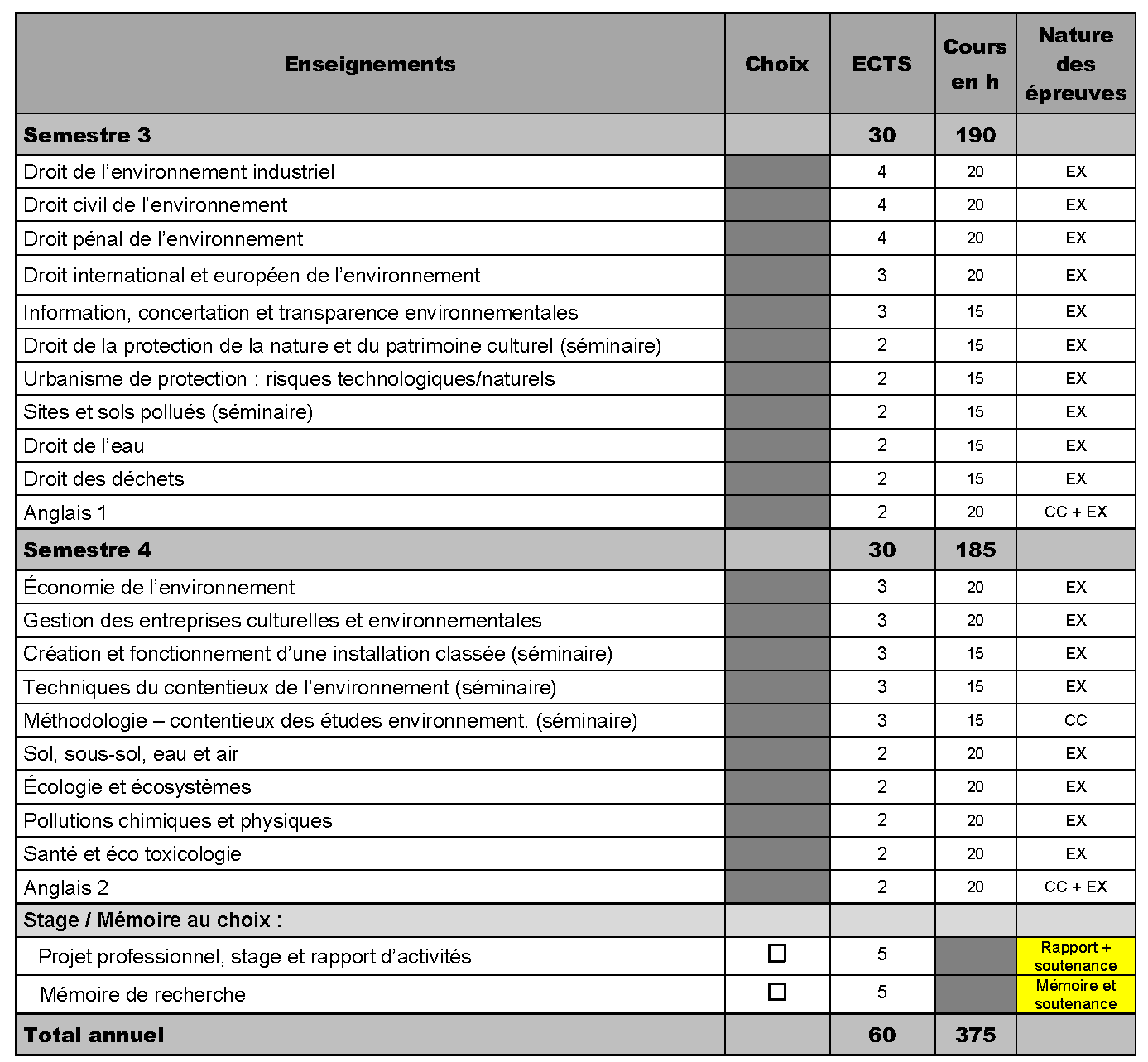 Master mention Droit de la Propriété Intellectuelle / Droit du numérique
(les 2 mentions jumelées se distinguent en M1 par les ECTS affectés à certaines matières).

Responsable de la mention : Jean Lapousterle
L’équipe de direction du Master Droit du numérique / Droit de la propriété intellectuelle :
Jean Lapousterle
Alexandra Bensamoun
Julie Groffe
Antoine Latreille
Pierre Sirinelli
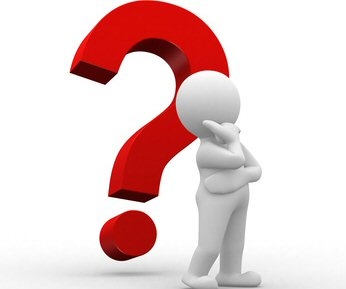 Qu’est-ce que l’IP/IT ?
Etudier l’IP/IT, c’est étudier :
Le droit d’auteur, de la protection des œuvres des Beaux arts aux créations utilitaires, en passant par les créations du domaine de la mode
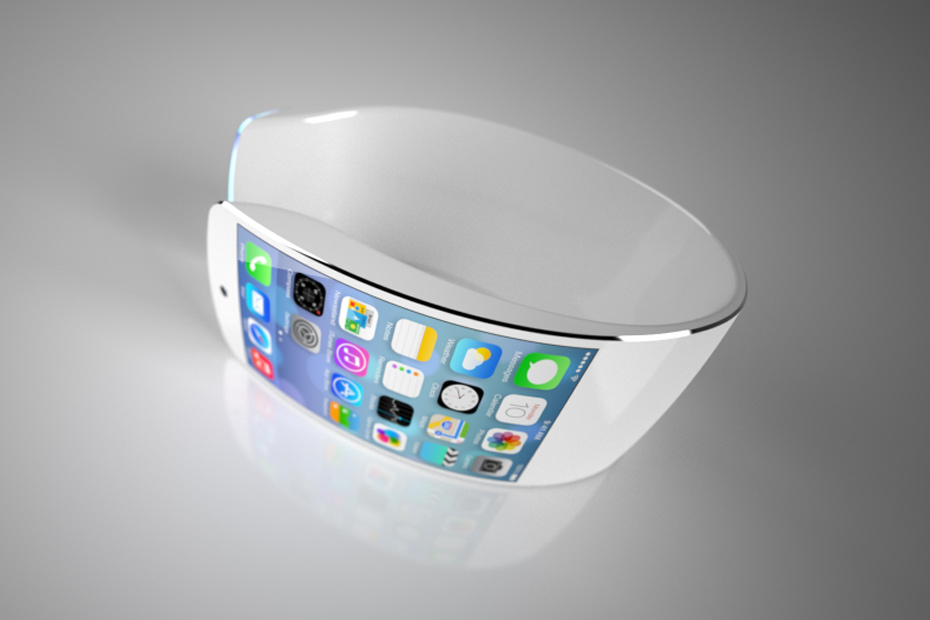 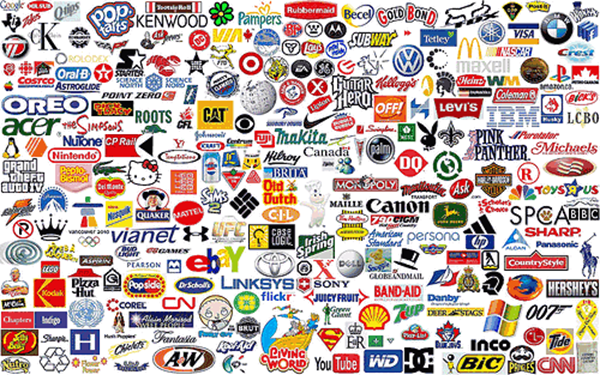 Le droit des marques, l’usage dans la vie des affaires, l’utilisation des noms de domaine
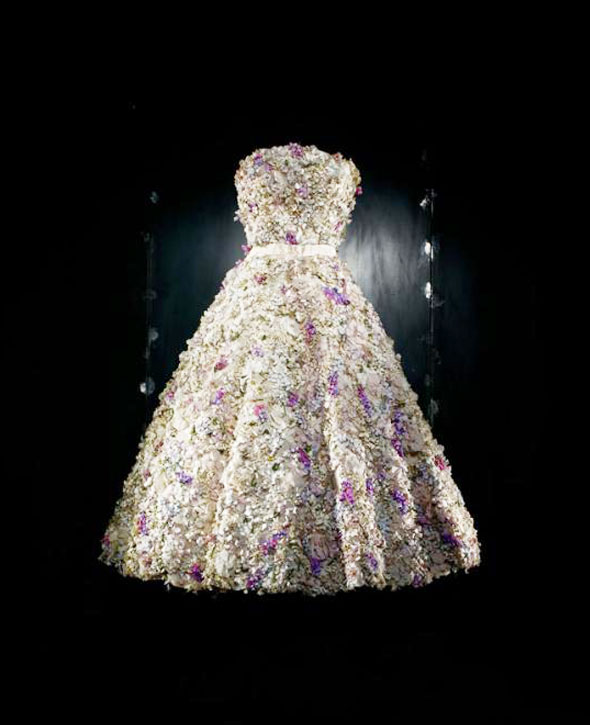 Le droit des brevets, le droit des logiciels, des technologies innovantes
Etudier l’IP/IT, c’est aussi étudier :
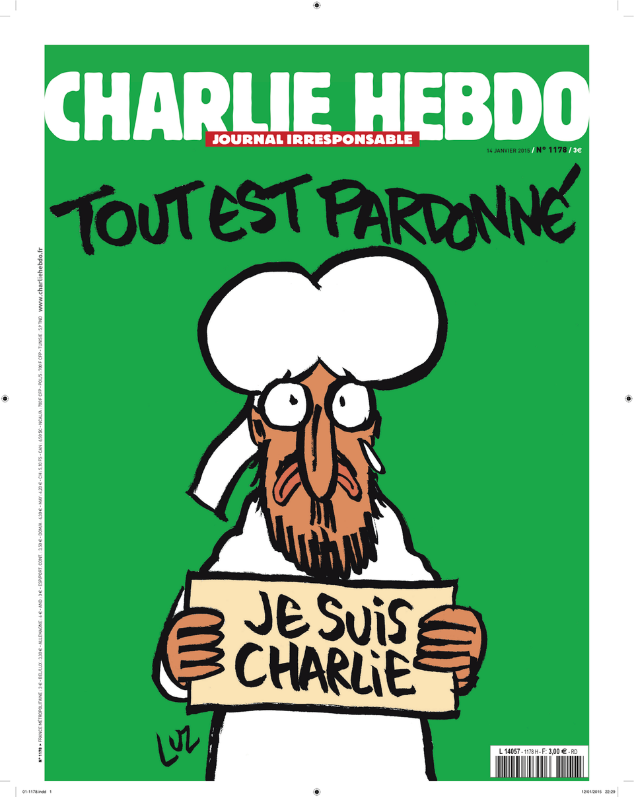 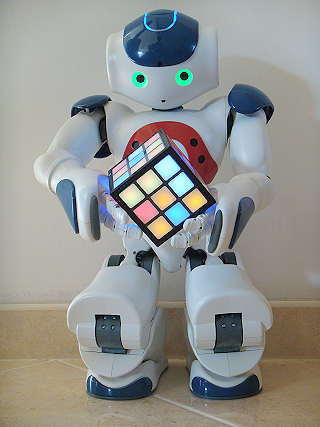 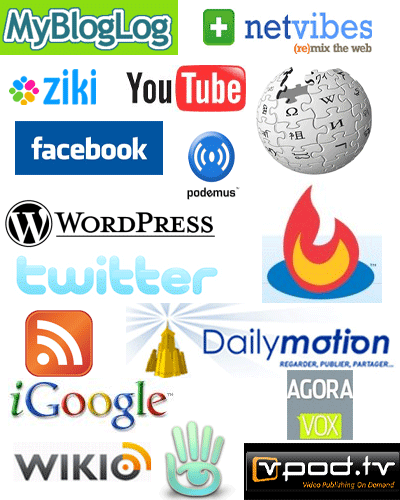 Le droit des robots, de l’intelligence artificielle
Le droit à liberté d’expression, le droit à l’humour,
à la caricature
Le droit applicable en ligne, du droit pénal au droit du commerce électronique, en passant par le droit des données personnelles
Pourquoi choisir la mention IP/IT ?
C’est un secteur qui offre de multiples débouchés (avocats en IP/IT, juristes au sein de grandes entreprises de télécommunication, de media ou auprès de prestataires d’internet, mais aussi dans des institutions à vocation culturelle, des sociétés de gestion collective des droits…)
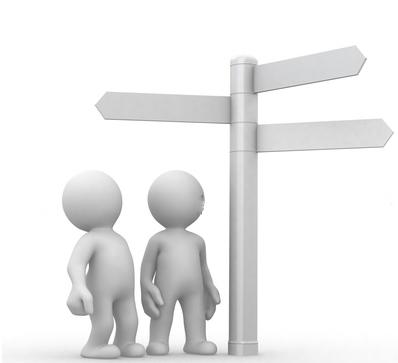 L’IP/IT est le gisement de l’emploi
du 21e siècle !
Se pré-spécialiser en M1, c’est :
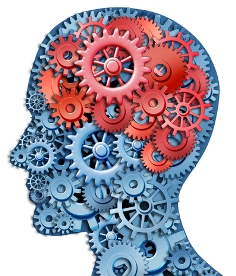 Bénéficier d’une véritable offre spécialisée (introduction à la propriété intellectuelle, European market law, Droit du commerce électronique, Libertés individuelles et nouvelles techniques,…), tout en poursuivant l’étude des matières traditionnelles (droit des contrats spéciaux, droit commercial,…)
Avoir l’opportunité de découvrir la pédagogie inversée, avec des séminaires dédiés à la propriété littéraire et artistique et à la propriété industrielle
Pouvoir réaliser un projet tuteuré (mémoire, rapport de stage, participation à un concours de plaidoirie,…)
Se préparer le mieux possible aux M2 dédiés à l’IP/IT
M1 Propriété Intellectuelle / Droit du numérique  dir. Julie Groffe
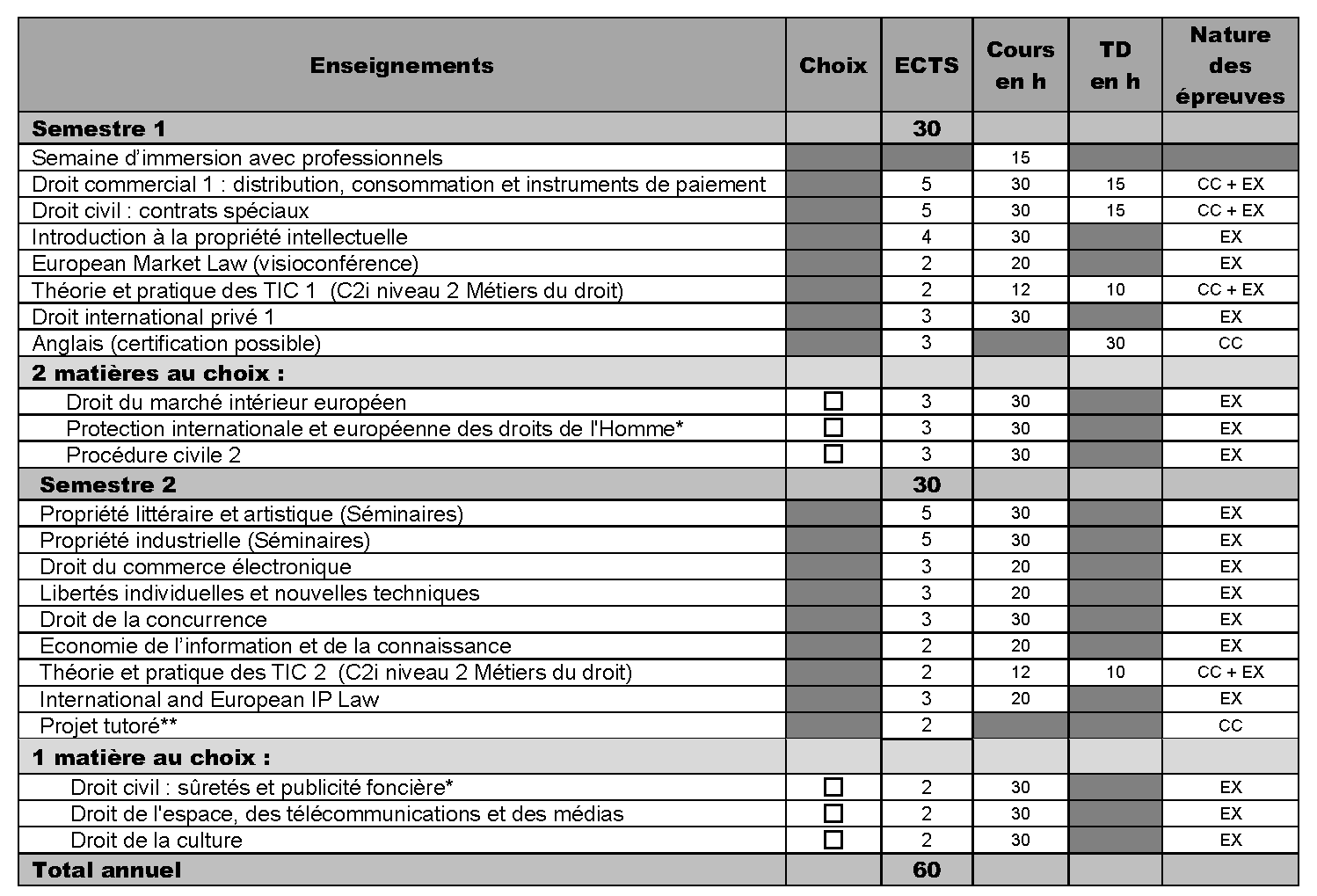 Quelles sont les spécialités de M2 de la mention IP/IT ?
Droit de la création
et du numérique
(dir. : P. Sirinelli)

Formation pionnière. Double objectif : 
Dispenser un enseignement complet en droit des activités numériques (séminaires de propriété littéraire et artistiques, droit des créations numériques, pratique contractuelle spécialisée, droit international et conventionnel de la propriété intellectuelle…)
Assurer une formation aux réseaux et à l’informatique
Droit de l’innovation et propriété industrielle
(dir. : A. Latreille)

Objectif : former des juristes aptes à appréhender les questions liées au développement et à la protection de l’innovation au sein des entreprises.
Enseignements à la fois théoriques et pratiques (propriété industrielle, contrats d’exploitation, droit du vivant et des biotechnologies, droit des télécommunications…)
Propriété intellectuelle fondamentale et technologies numériques
(dir. : A. Bensamoun)

Formation en codiplômation avec l’Université Laval- Québec, avec mobilité étudiante (S1 en France et S2 au Québec),
Les étudiants valident en une seule année un M2 et un LLM
Des matières variées : séminaires de propriété littéraire et artistique, droit du marché de l’art, nouvelles techniques et droit des obligations, propriété industrielle, enseignées en pédagogie inversée.
Propriété intellectuelle appliquée
(dir. : J. Groffe)

Formation en alternance avec contrat de professionnalisation sur un an ou en FC
Les étudiants passent trois jours par semaine en entreprise et deux jours par semaine à la Faculté.
Enseignements en propriété littéraire et artistique, mais aussi en droit des données personnelles, en droit social et TIC, en propriété industrielle appliquée…
Fort degré de mutualisation entre ces 2 parcours / aussi dans l’offre de formation de Paris 1
Quels sont les points forts de la mention ?
Une expérience de plus de 25 ans en IP/IT
Un esprit d’école (réseau d’anciens actif, collectif des étudiants dès le Master 1, rentrée solennelle, etc.)
Une équipe pédagogique soudée et à l’écoute des étudiants
Des projets tuteurés dès le M1 (rédaction de billets de blog, participation à des concours, stage/mémoire…)
Des cours de spécialité également dispensés en anglais
La possibilité de prendre part à la vie du blog créé par les étudiants du M1 (www.master-ip-it-leblog.fr) 
Des enseignants de renom, français et étrangers, universitaires et professionnels
Un laboratoire de soutien internationalement reconnu, le CERDI (EA)
Un centre de documentation spécialisé en salle D210
Des partenariats solides avec le monde socio-économique (TF1, M6, SACEM, INPI…)
Un cycle de conférences ouvert sur le monde professionnel
Une ouverture réelle à l’international (M2 spécifique avec mobilité étudiante au Québec, professeurs étrangers, anglais obligatoire – participation à la formation diplômante…)
Une formation dédiée à la professionnalisation sur 1 an
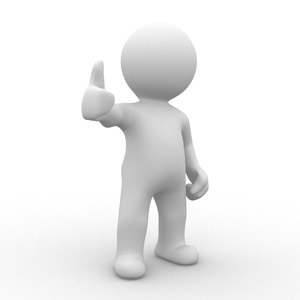 Renseignements :
www.master-ip-it.net
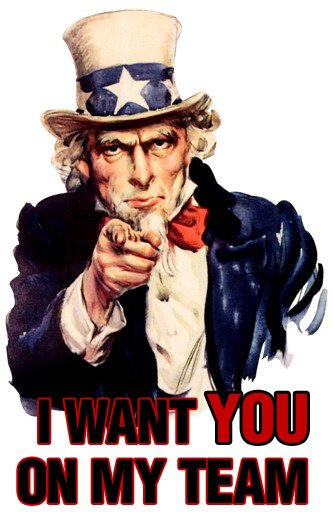 Candidatures sur le site de Paris-Saclay du 16 avril au 15 juin 2018
Master mention Droit International et Européen
Master 1 Droit Public International et Européen
dir. F. Coulée
Voie M1 Droit International et Européen
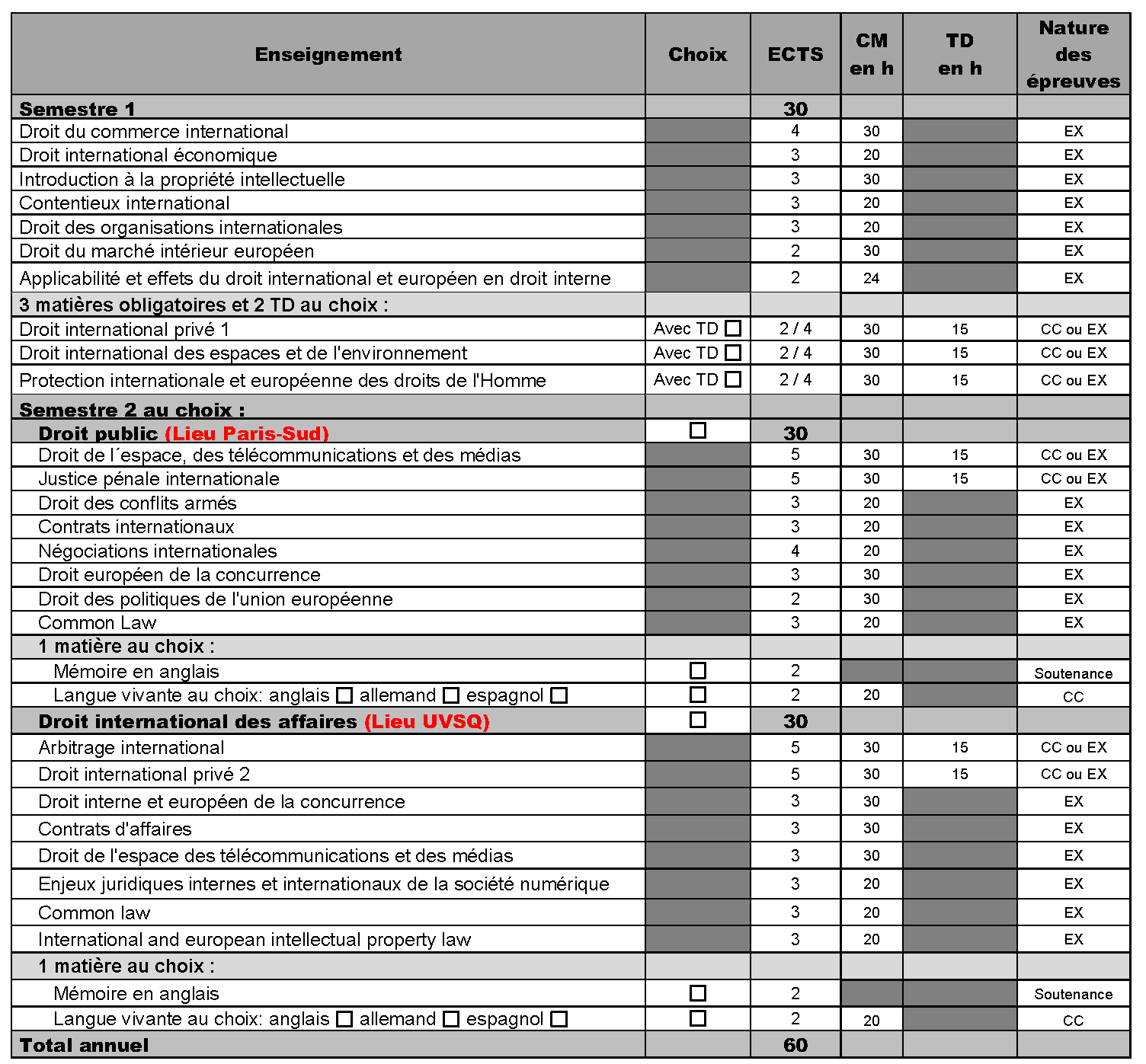 Finalités de Master 2 Droit International ou Droit du Européen :
•	Droit international et Européen des Droits fondamentaux
	- dir. R. Maison, E. Saulnier - Cassia 
•  Contrats et Marchés Publics – La pratique de l’achat public 
	- dir. JM. Peyrical
•  Diplomatie et Négociations Stratégiques 
	- dir. Vincent Correia et Delphine Placidi-Frot
•  Droit des Activités Spatiales et des Télécommunications 
	- dir. P. Achilléas
•  Entreprise et Droit de l’Union Européenne - dir. JM. Peyrical
Master mention Sciences sociales**
Master 1 Sciences Sociales avec module S2 	Développement durable - dir. JP. Maréchal

Présenté par D. Placidi-Frot  
dir. Master 2 Gouvernance de Projets de Développement Durable au Sud
Voie M1 Sciences Sociales ‐ Plateforme développement durable
Finalités de Master 2 Sciences sociales :
•	Développement Agricole Durable : la sécurité alimentaire pour le développement	- dir. JP. Maréchal

•  Gouvernance de Projets de Développement Durable au Sud - dir. D. Placidi-Frot et Adrien Fauve